Nastavni predmet: Finansije
Broj časa: 49 i 50
Nastavna jedinica: Bankarski poslovi i Vrste bankarskih poslova
sotra.milica@esloznica.rs
Pojam i vrste bankarskih poslova
.
Pojam bankarskih poslova
Bankarski poslovi su oni poslovi koji obavljaju banke.
Bankarsko poslovanje je privredna delatnost čiji je osnovni predmet poslovanja promet novca.
Bankarski poslovi se zaključuju između bankarskih organizacija u vezi sa prometom novca u usluga sa novcem.
Bankarsko poslovanje obavljaju banke i druge finansijske organizacije – 
   subjekti bankarskog poslovanja.
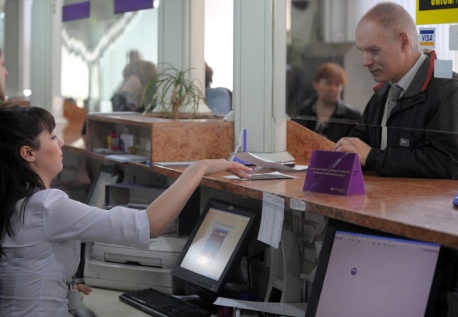 Vrste bankarskih poslova
Postoji više kriterijuma za podelu bankarskih poslova, a najvažniju su:
1. Prema bilansnom kriterijumu:
2. Prema funkcionalnom kriterijumu:
3. Prema vremenskom kriterijumu:
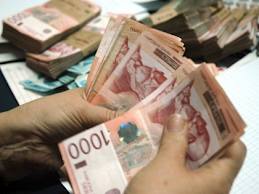 .
Ovi kriterijumi mogu međusobno da se kombinuju, tako da se mogu grupisati poslovi koji istovremeno izražavaju i bilansku poziciju, vremensku dimenziju i njihovu funkcionalnost:

Pasivni poslovi – kratkoročni i dugoročni,
Aktivni poslovi – kratkoročni i dugoročni,
Neutralni poslovi - kratkoročni i dugoročni.